Wednesday, 08 July 2020
How and why do historians disagree over Reagan’s presidency?
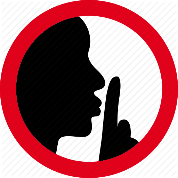 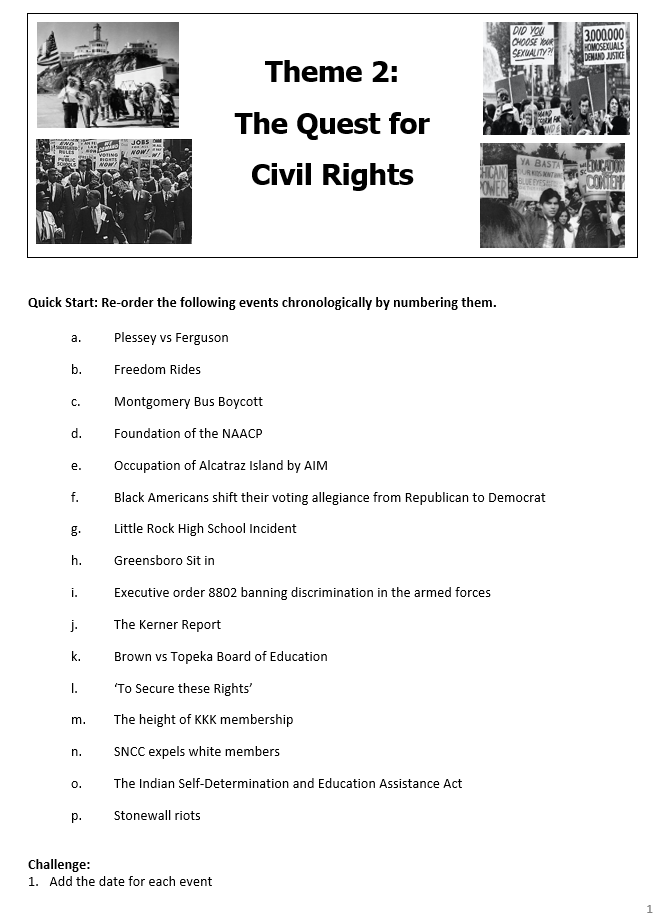 Quick Start:
Reorder the events so they are chronologically correct.
Challenge: 
Add a date for each one.
Write a short sentence to explain why each was a significant turning point for civil rights.
[Speaker Notes: Heads and tails from Gay Rights +/- sheet from last week.]
How and why do historians disagree over Reagan’s presidency?
Theme 2 – Quest for Civil Rights
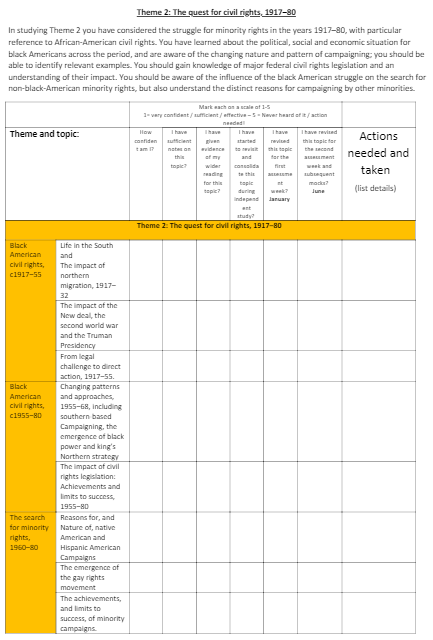 How confident are you with this topic?

Complete the checklist to review your knowledge on this topic so far.

Remember: you have a checklist like this for all four themes and Reagan in your Course Guides.
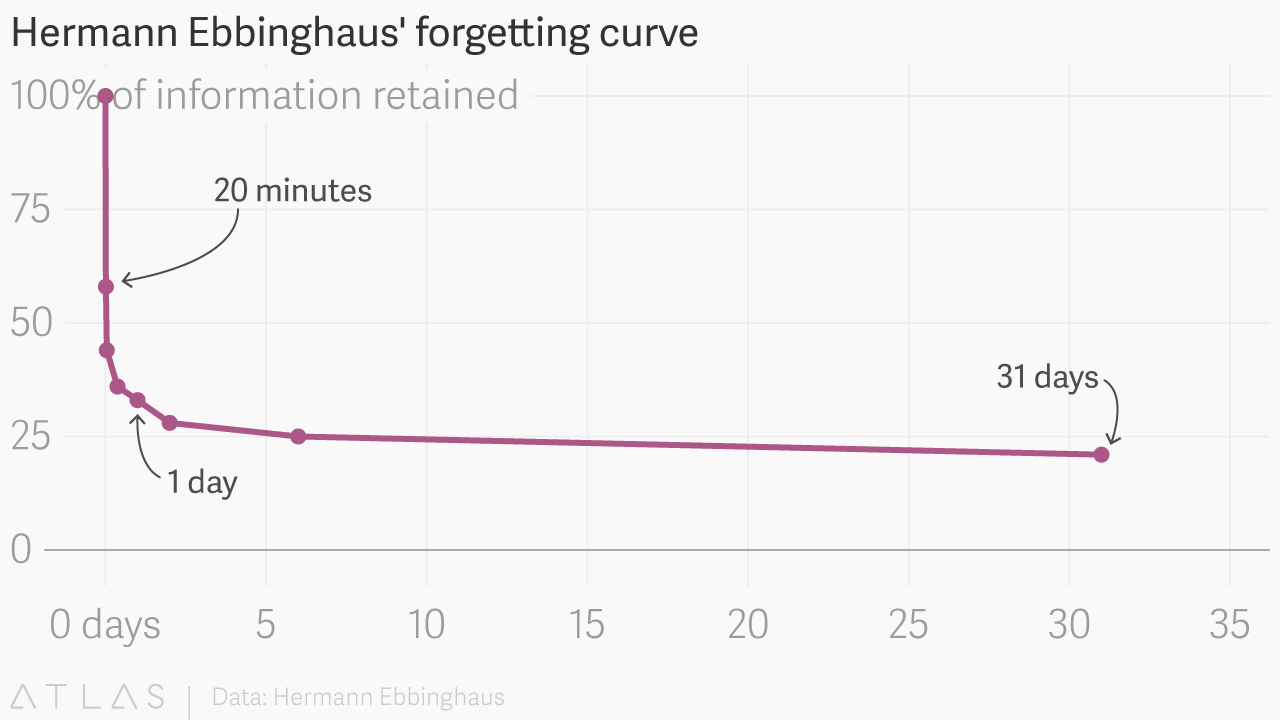 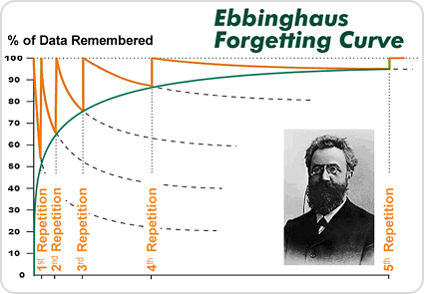 You should already be revising… if you aren’t start now!
Organised folders.
Revision checklists.
Revision materials.
Use them!
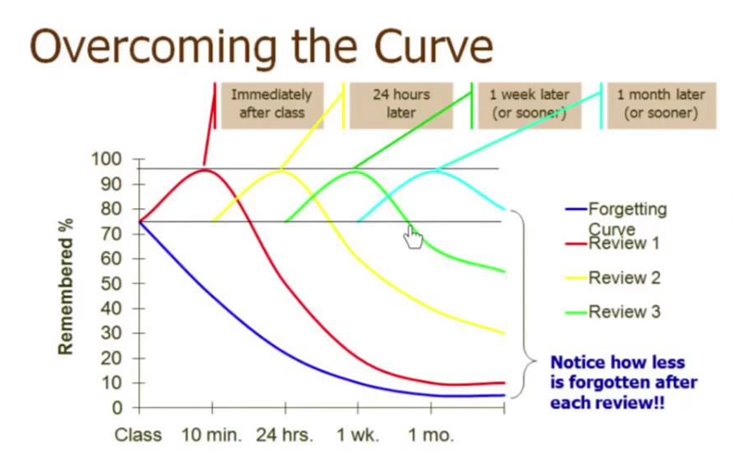 How and why do historians disagree over Reagan’s presidency?
What does the Quest for Civil Rights entail?
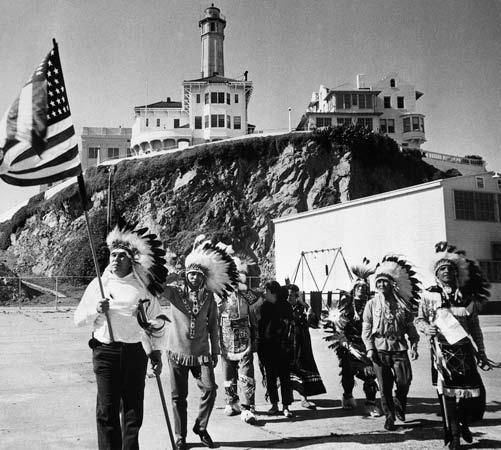 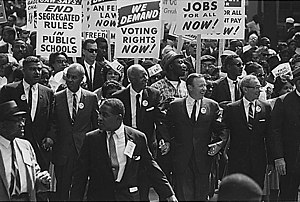 Efforts to gain civil rights (equal status) for:
 Black Americans
 Hispanic Americans
 Native Americans
 Gay Americans
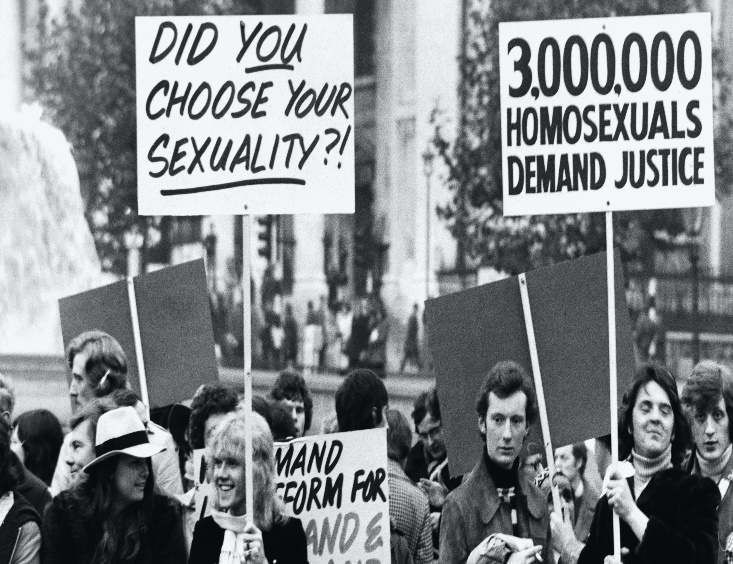 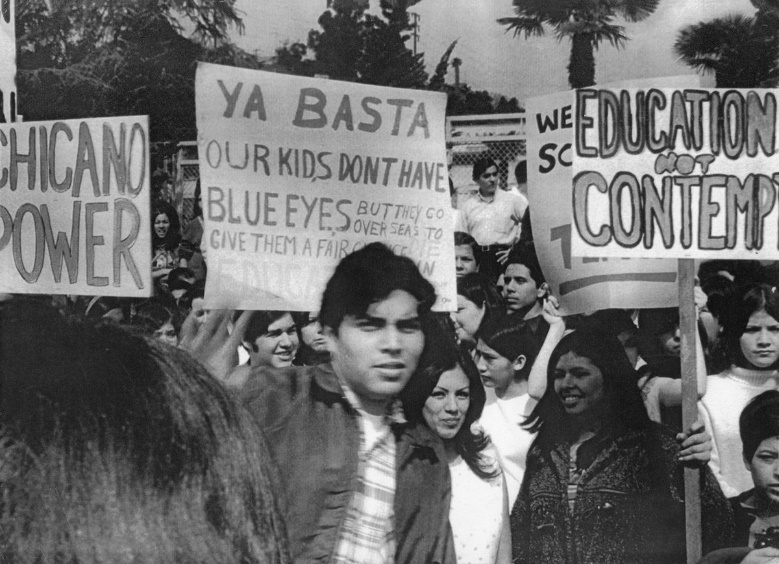 How and why do historians disagree over Reagan’s presidency?
What to revise?
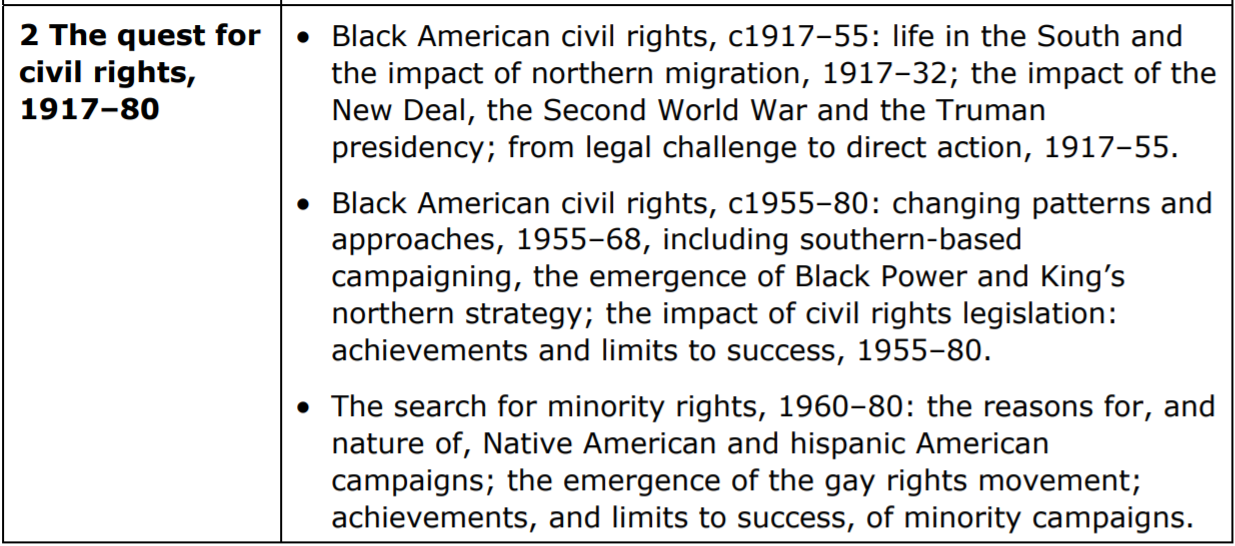 Key focus areas:
 Tactics
 CR Leaders
 Events
 Success? Changing Rights.
 Politics/Gov’t Approach
How and why do historians disagree over Reagan’s presidency?
Black American Civil Rights to 1932
How and why do historians disagree over Reagan’s presidency?
Black American Civil Rights to 1955
Complete the two match up activities on pp.8-9:
The Impact of the New Deal on Black AmericansThere are TWO mistakes – can you spot them?
Black Americans in the post-WWII era.
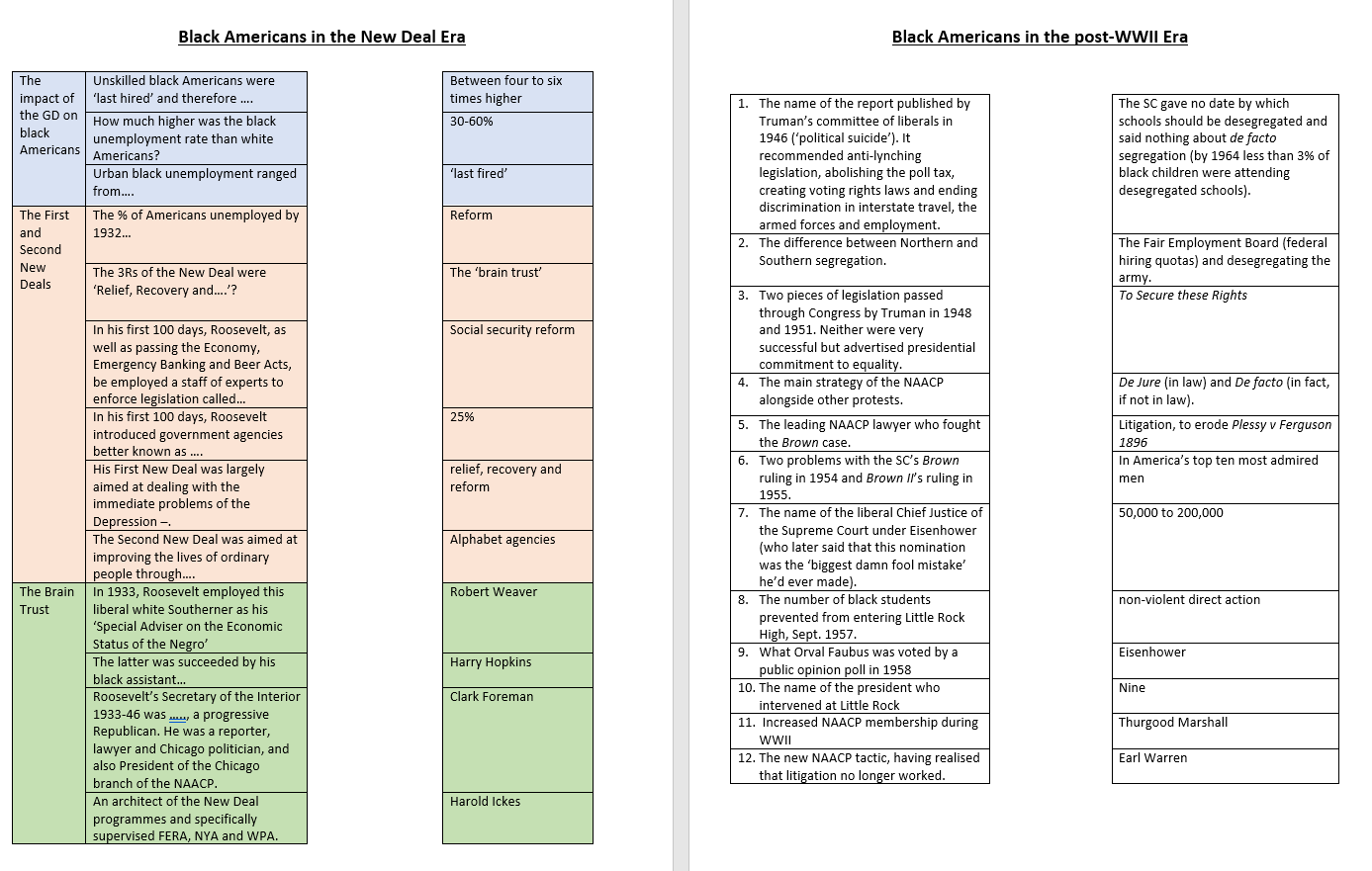 Challenge: 
What was the impact of the following New Deal agencies on black Americans?
AAA
TVA
Social Security Act
FHA
CCC
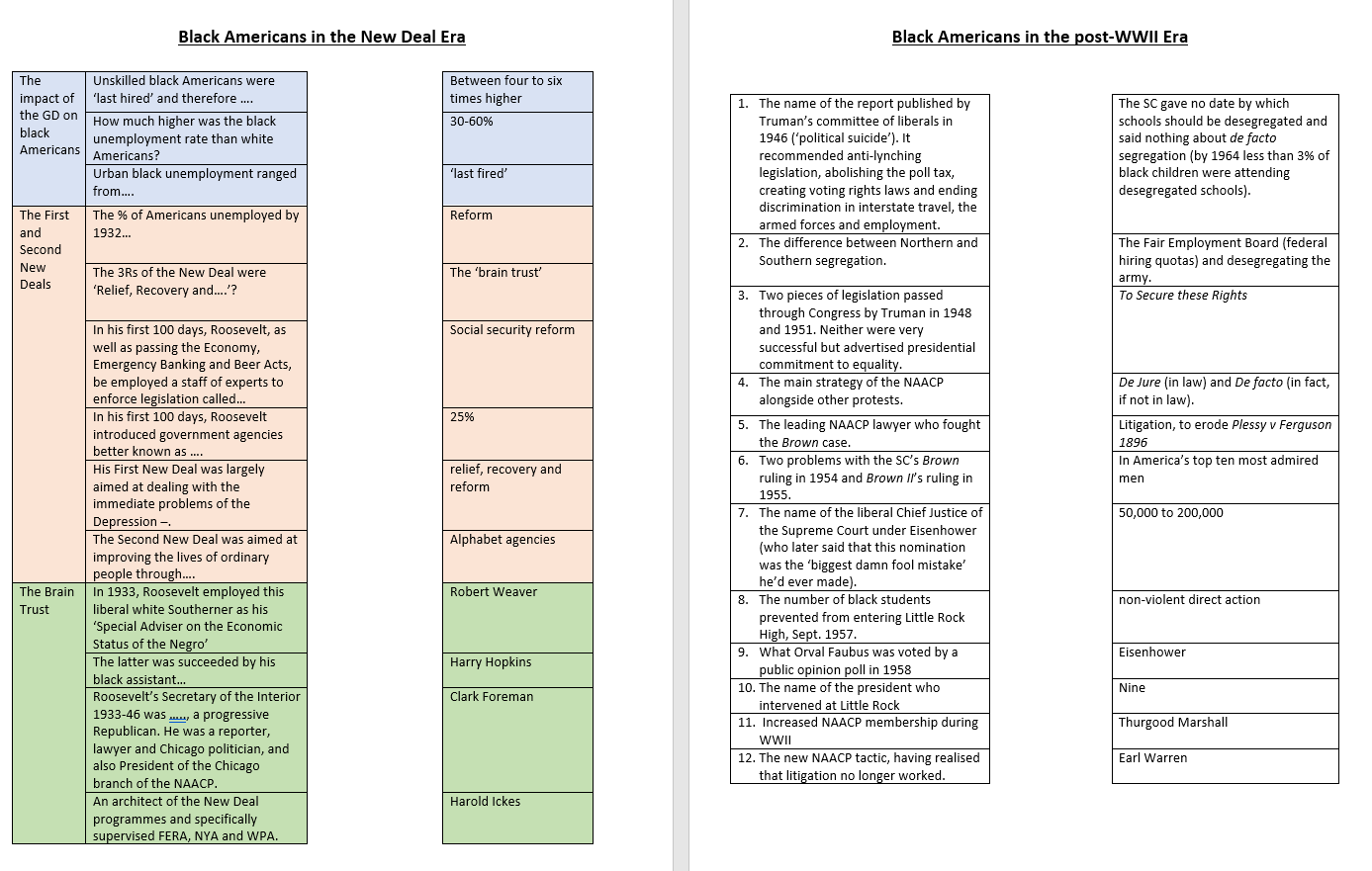 Challenge: 
What was the impact of the following New Deal agencies on black Americans?
AAA – many black farmers evicted & swindled.
TVA – Segregationist practices, but improvements after NAACP expose in 1936.
Social Security Act – Many black workers excluded due to farm & domestic work.
FHA – received 30% of new housing.
CCC – employed 200,000.
How and why do historians disagree over Reagan’s presidency?
Black American Civil Rights to 1955
Complete the activities on pp.10-11.
Identify case or event that led to change.
Complete the sentences to recap civil rights for black Americans by 1980.
Challenge: What is missing from this summary of black civil rights after 1955?
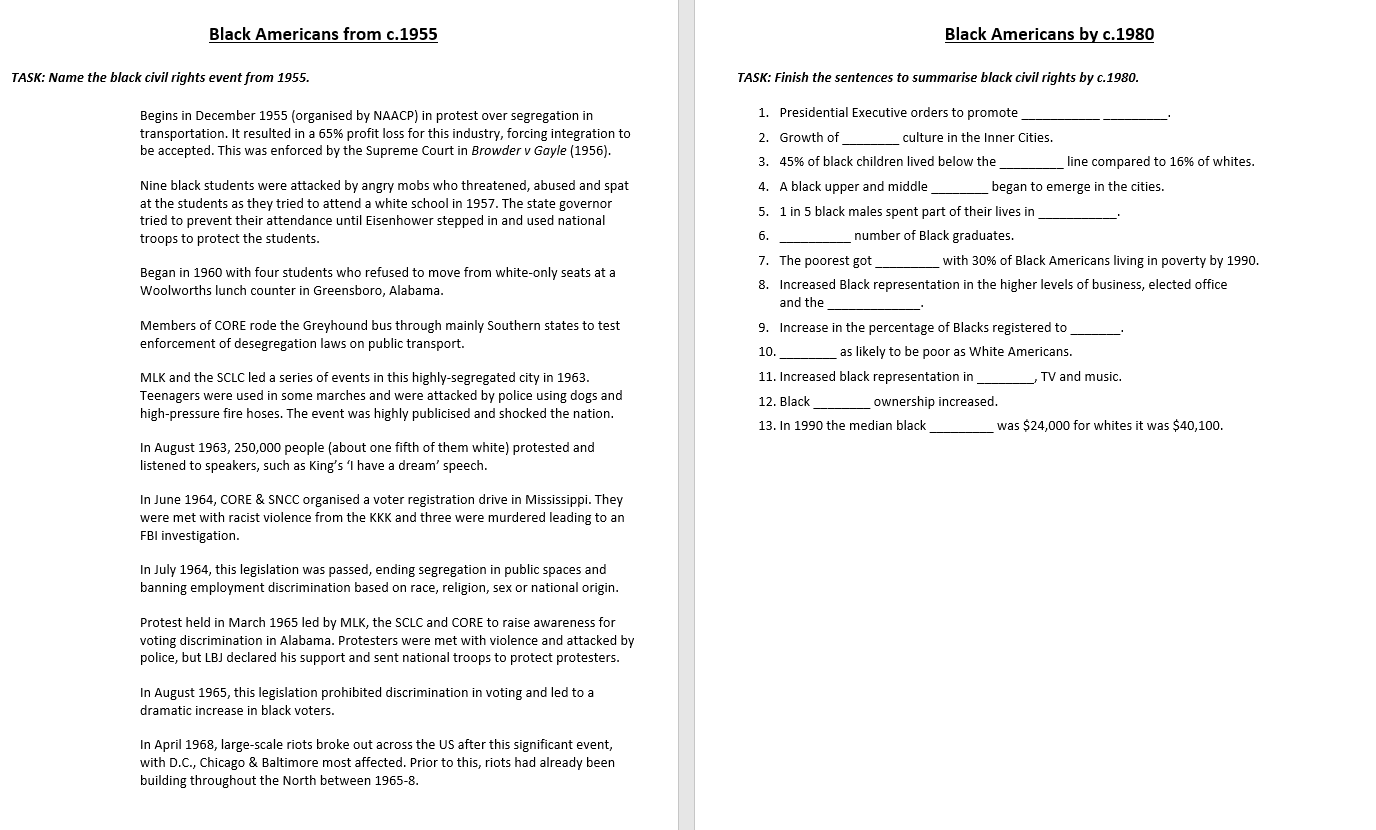 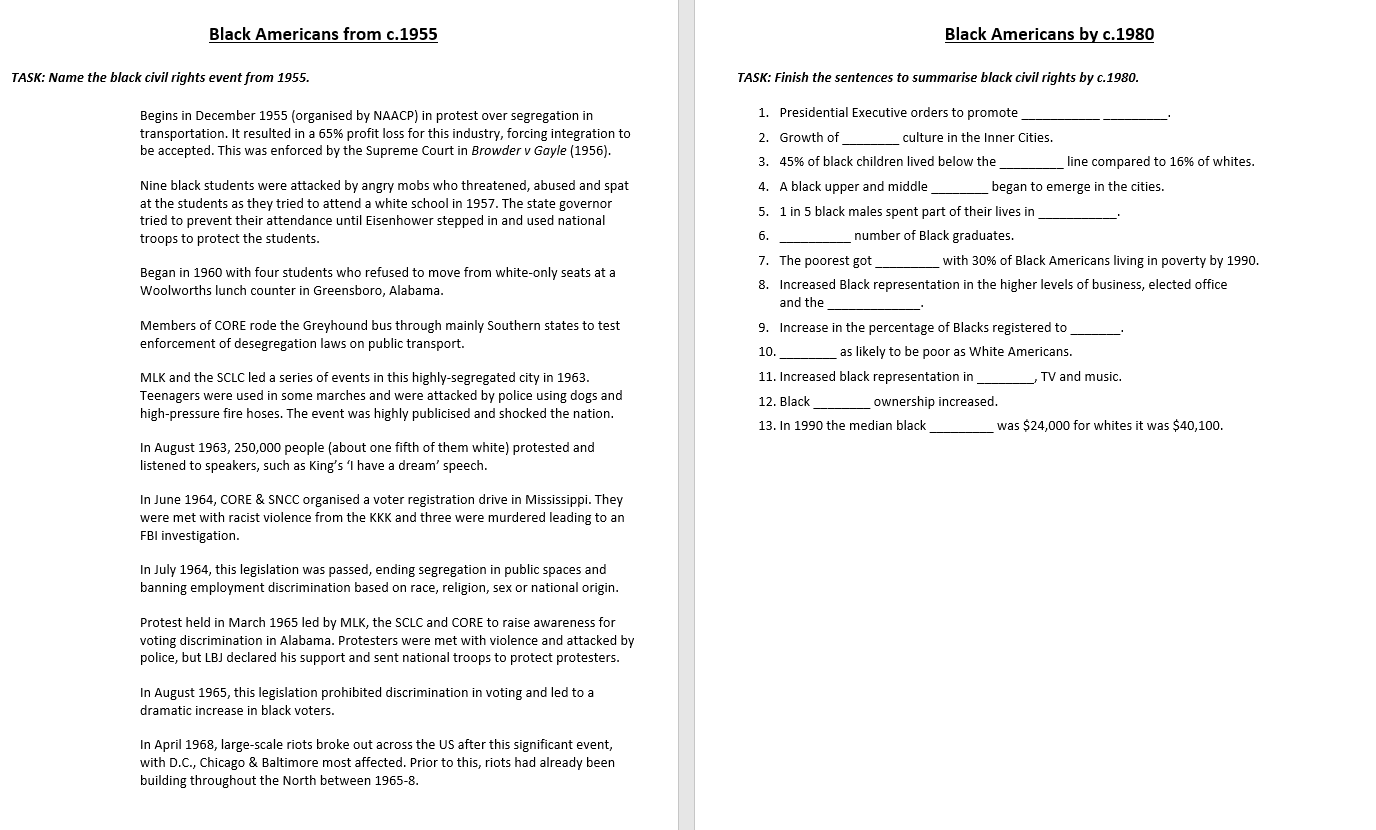 Affirmative Action
Montgomery Bus Boycott
gang
poverty
class
prison
Little Rock
Rising
poorer
Sit Ins
professions
vote
Freedom Rides
Twice
sport
home
Birmingham
income
March on Washington
Freedom Summer
Challenge: What is missing from this summary of black civil rights after 1955?
CRA
Selma to Montgomery
VRA
MLK Assassination
Hispanic Civil Rights in the North
Driven by poor employment , housing & education, poverty & discrimination.
Some successful litigation challenged discriminatory practices and segregation.
LULAC encouraged voting – campaigns attracted LBJ attention, who provided aid to Hispanic ghettos in an attempt to gain Mexican votes.
Lobbying government – e.g. creation of Equal Employment Opportunity Commission. LBJ appointed Vincente Ximenez to EEOC after LULAC walkout over poor Mexican rep.
Union activity – Cesar Chavez non-violent direct action & striking – Californian grape farms  17m Americans = labour-friendly legislation for Mexican workers in CA, 1975.
Grassroots campaigns – Puerto Rican Movement instilled racial pride & community help.
Chicanos campaign v discrimination, attract attention (e.g. ‘blowouts’), seek political representation (LRUP) & pride (esp. with young), but LRUP policies alienated some.
[Speaker Notes: The Raza Unida Party, officially Partido Nacional de La Raza Unida is a Chicano organization. It was created in the early 1970s and became prominent throughout Texas and Southern California]
Native American Civil Rights in the North
Key groups very much mimicked black American groups. (e.g. NCAI = NAACP; AIM = BP).
Successful litigation over discrimination in employment, schooling and broken treaties.
Younger generation more impatient with ‘slow’ litigation  NVDA: e.g. ‘fish-ins’. Similarly, legal findings were often ignored by local/state authorities.
Red Power used litigation, publicity raising – protest marches & literature, police monitoring, grassroots attempts to improve poor conditions and attacking racist language.
Occupations raised great public awareness, media & government attention. E.g. Alcatraz = media; Wounded Knee (AIM) = federal investigation & greater sensitivity to concerns.
1968 CR Act = ‘Indian Bill of Rights’ – access to health services, housing, education & employment, and welfare & poverty benefits. BUT some felt it encouraged dependency.
How and why do historians disagree over Reagan’s presidency?
Gay American Rights
Classified as a mental illness by the API until 1974.
Lobbying and publishing since WWII, but with little success.
1951: Mattachine Society, but later gave way to more assertiveness in 1960s.
Stonewall: 1969. First gay pride the following year.
1970: NY Gay Liberation Front encouraged, ‘come out’ proudly.
Ordinances banning discrimination based on sexuality in SF (1972) & NYC (1979).
Harvey Milk first openly gay elected official in Ca. 1977. Assassinated 1978.
1978 Ca. voters defeat Proposition 6 (move to repeal 1975 law for teachers).
1980 Democratic Party platform supported equality for all v religious right.
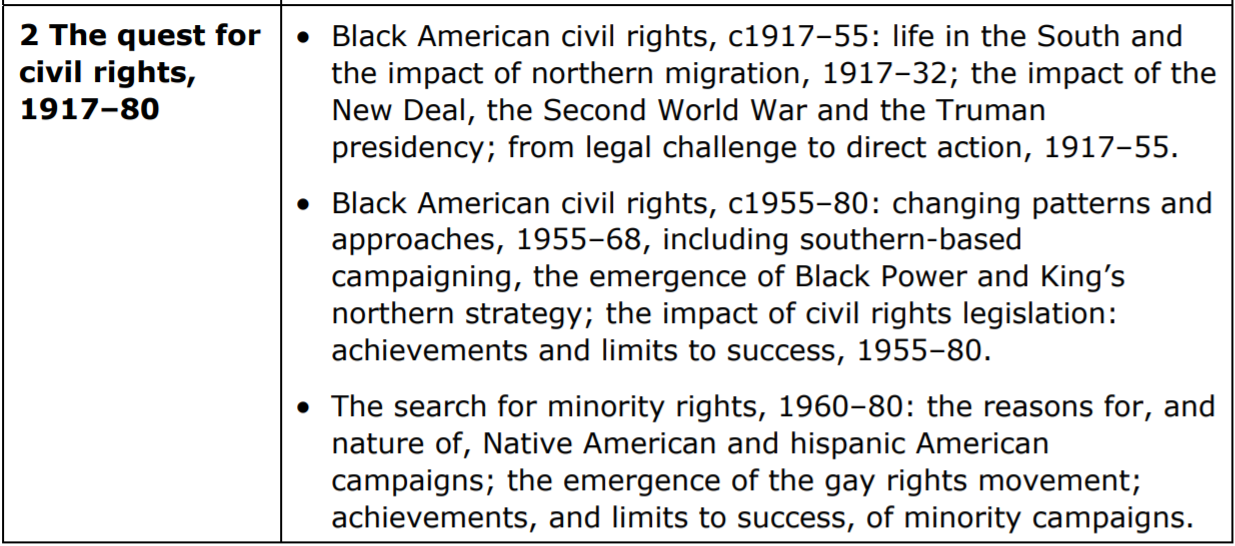 This is a start for revision…

… but this is not everything!!
Key focus areas:
 Tactics
 CR Leaders
 Events
 Success? Changing Rights.
 Politics/Gov’t Approach
You must develop your revision beyond these examples.
Go back to the checklists & ensure you have adequate revision materials and examples for each group and key focus area.
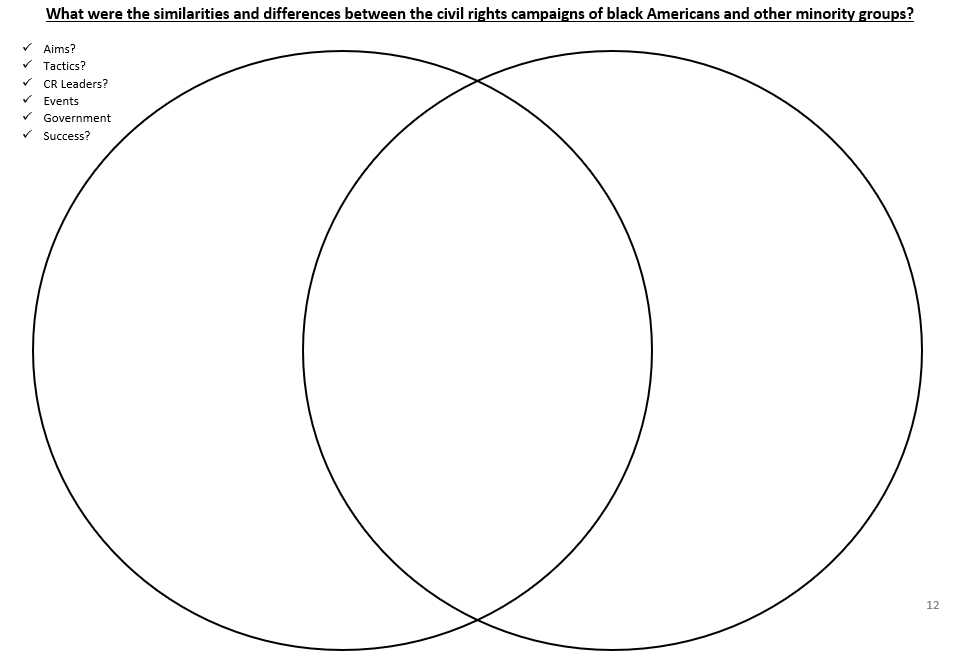 p.12
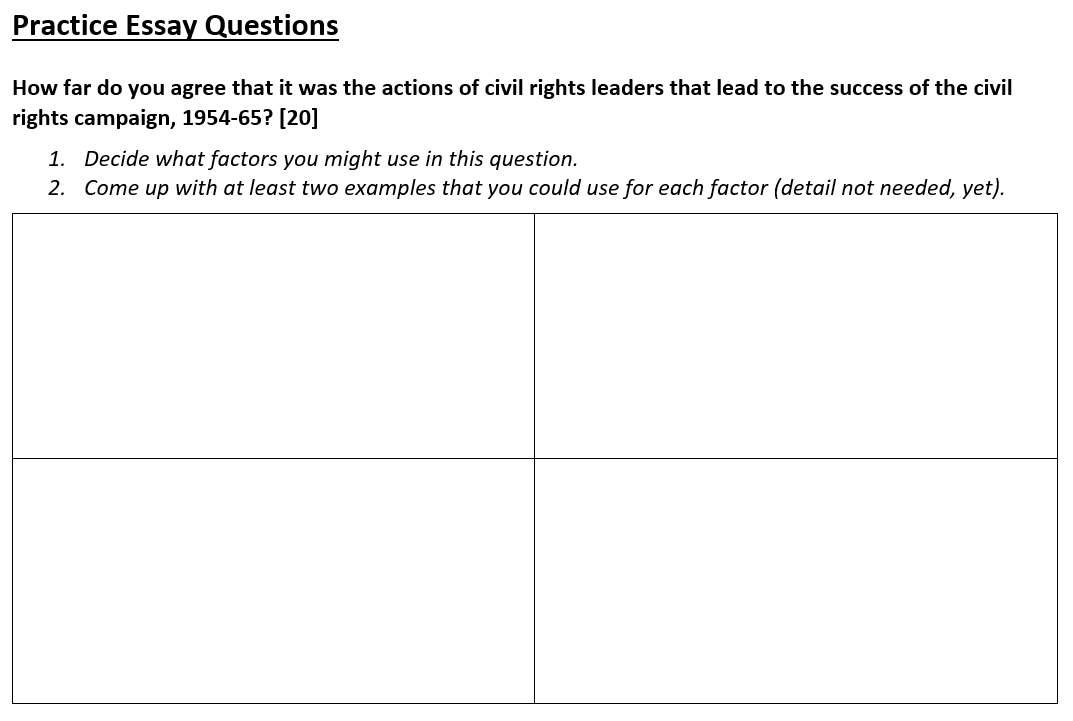 Just do task 1 for now!
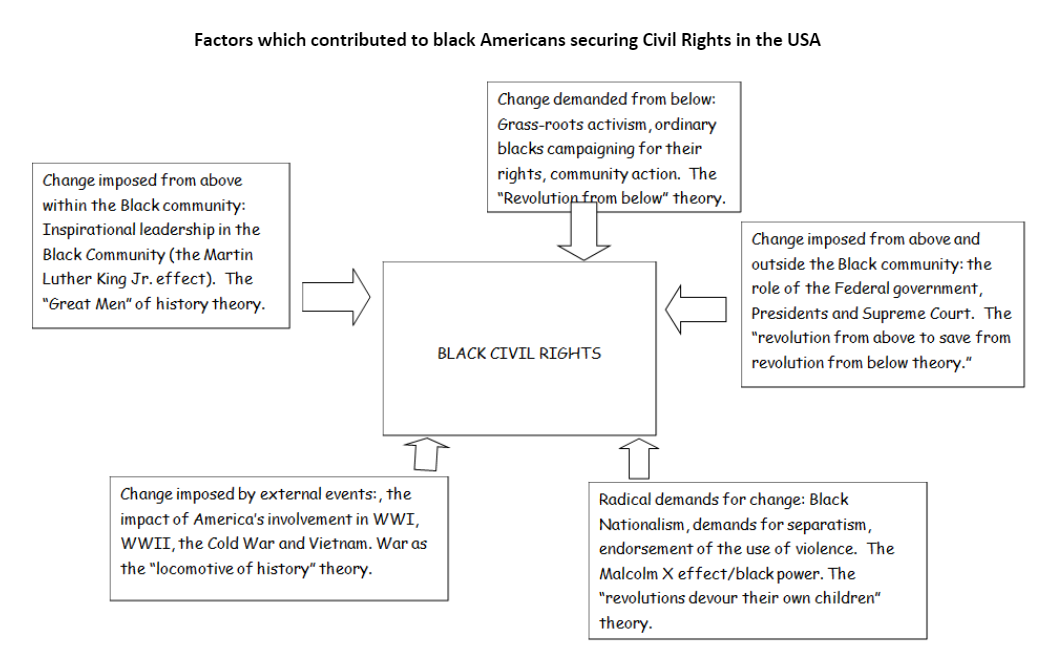 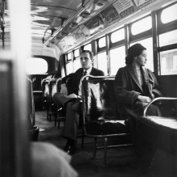 Legal Action
(Supreme Court rulings & NAACP cases)
The Role of leading campaigners such as MLK Jnr.
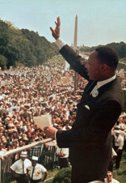 Which factor (reason) was MOST important in helping to achieve civil rights? 


Which factors hindered progress most?
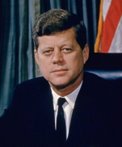 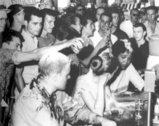 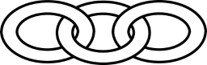 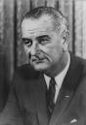 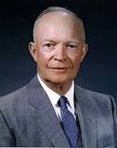 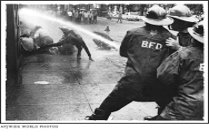 Presidential Intervention
Non-violent Direct Action
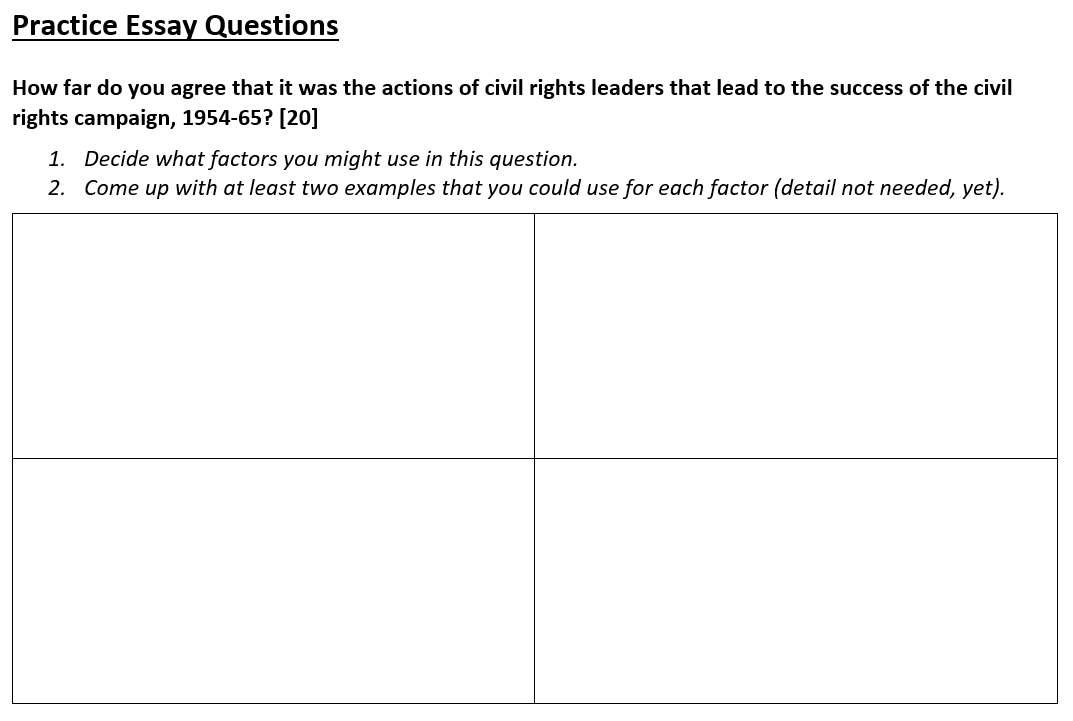 Complete Task 2
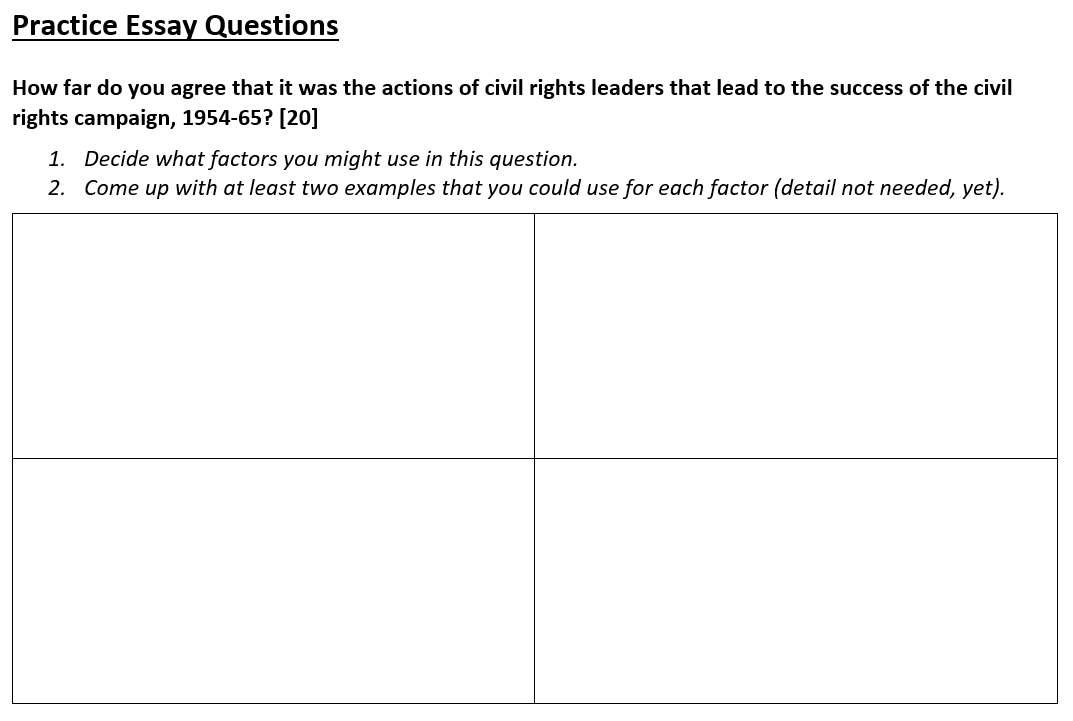 MLK’s speech & Leadership
Organisation
Publicity
Rosa Parks
Malcolm X
1954 Brown v Topeka
1960 Browder v Gayle
NAACP tactics
Montgomery Bus Boycot
Sit ins
Freedom Rides
Birmingham
Selma to Montgomery
Eisenhower & Little Rock 9
JFK wrote CRA after Birmingham caught att’n.
Johnson: CRA & VRA
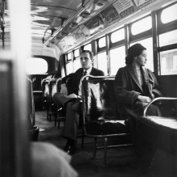 Legal Action
(Supreme Court rulings & NAACP cases)
The Role of leading campaigners such as MLK Jnr.
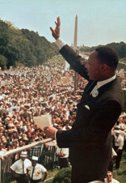 What ‘valid criteria’ can we apply to these factors? Use p.14 to help you.
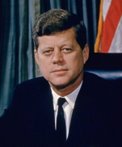 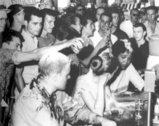 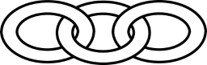 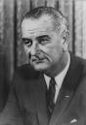 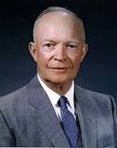 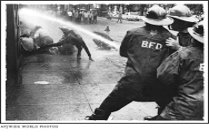 Presidential Intervention
Non-violent Direct Action
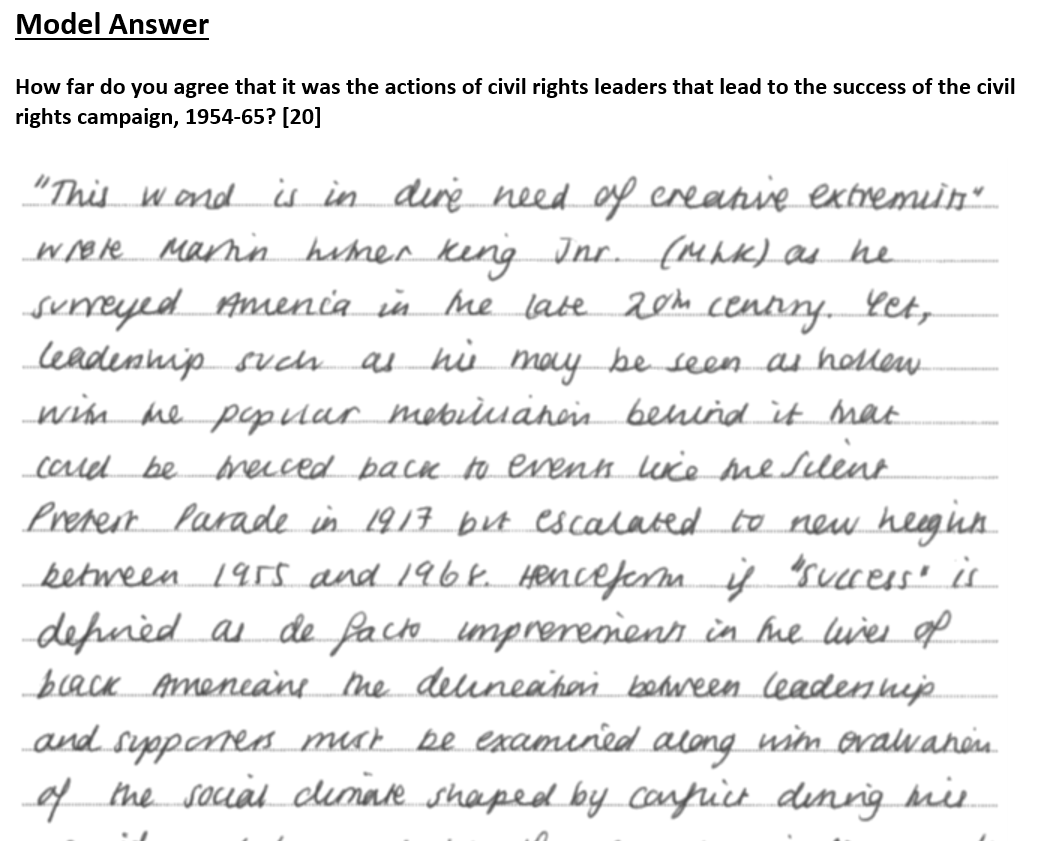 Page 16

What makes this a L5 answer?
How and why do historians disagree over Reagan’s presidency?
Planning Your Essay
Go back to you examples.
How do you want to answer this question?
Write your own introduction to this question (it should include your brief, but clear, judgement). (You may use the structure strip to help you with this.)
Plan out how you would answer this question. (Structure, key arguments, key supporting examples.) Make sure you have a consistent judgement throughout!
Structure for factor approach should be: intro, PEEs & conclusion.
Remember, be realistic about what you can achieve in the time frame (40min).